Sumo Primero
Sustracción: Descomponer en 10
1º básico: Unidad 3  |  Capítulo 11: Sustracciones hasta 20.
Para sistematizar la técnica de descomponer en 10.
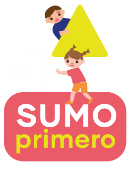 Veamos cómo usar 
la técnica de descomponer en 10.
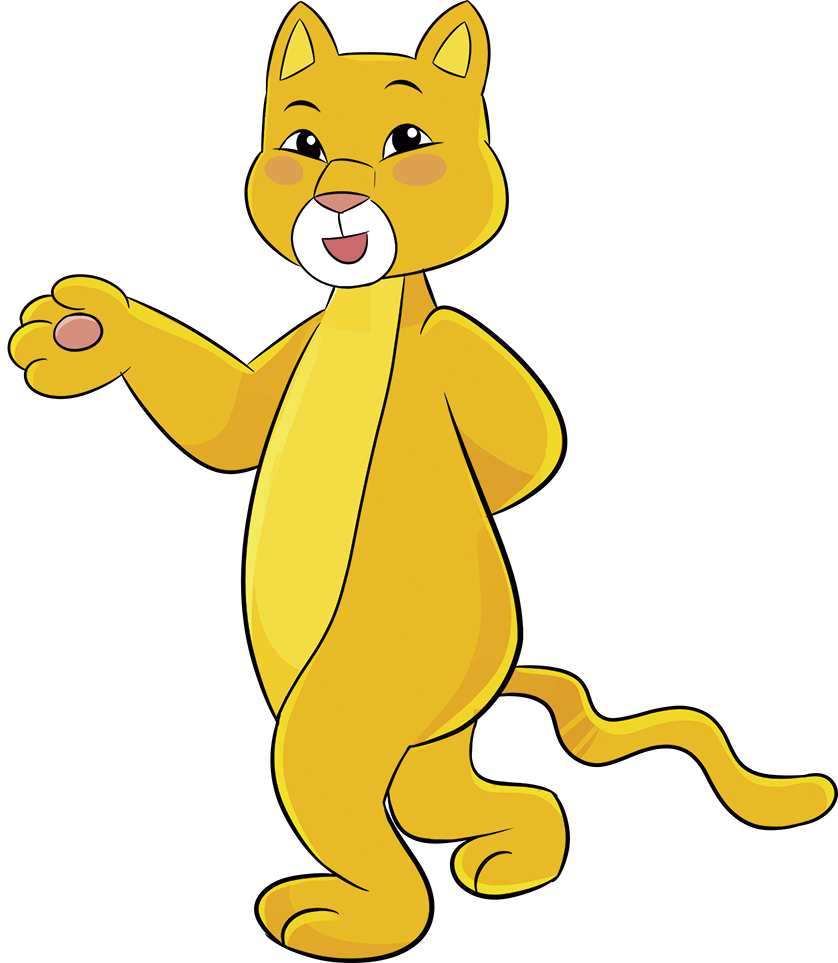 13 – 8
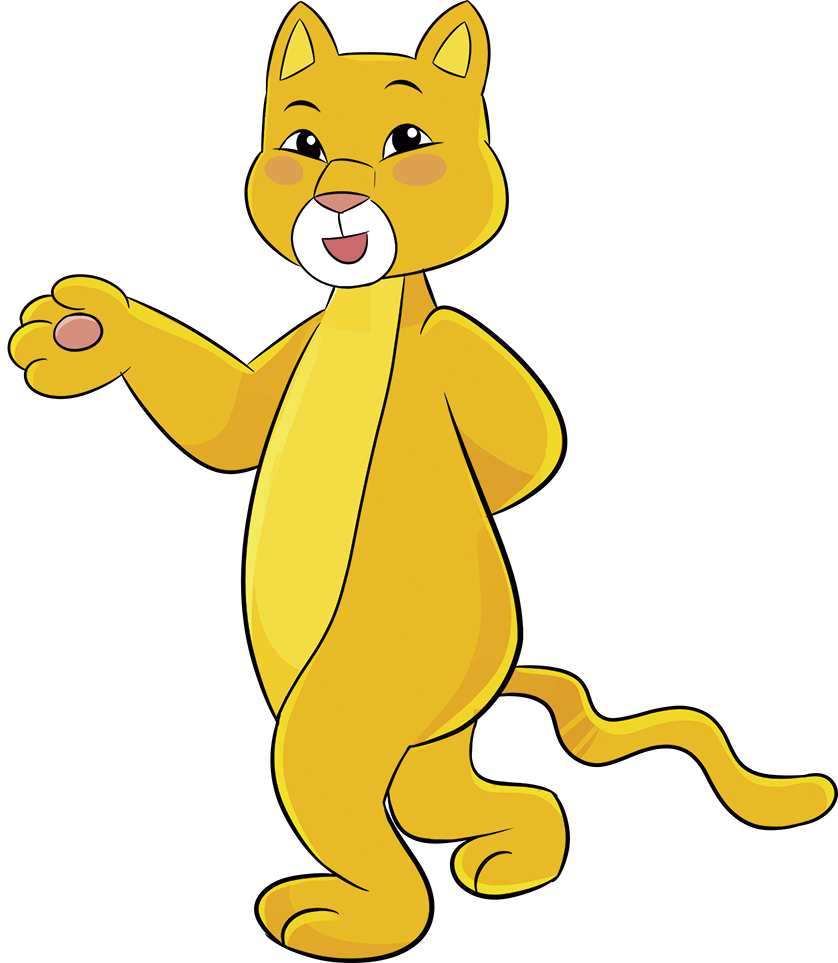 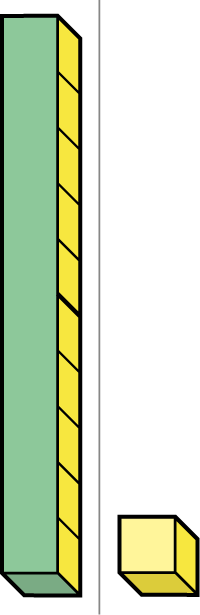 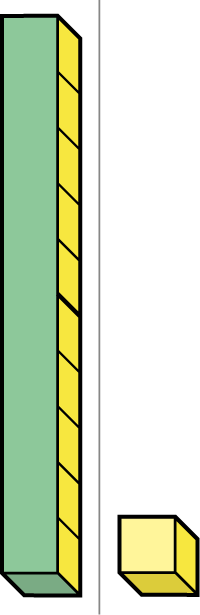 13 – 8
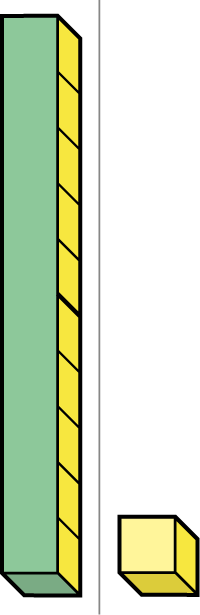 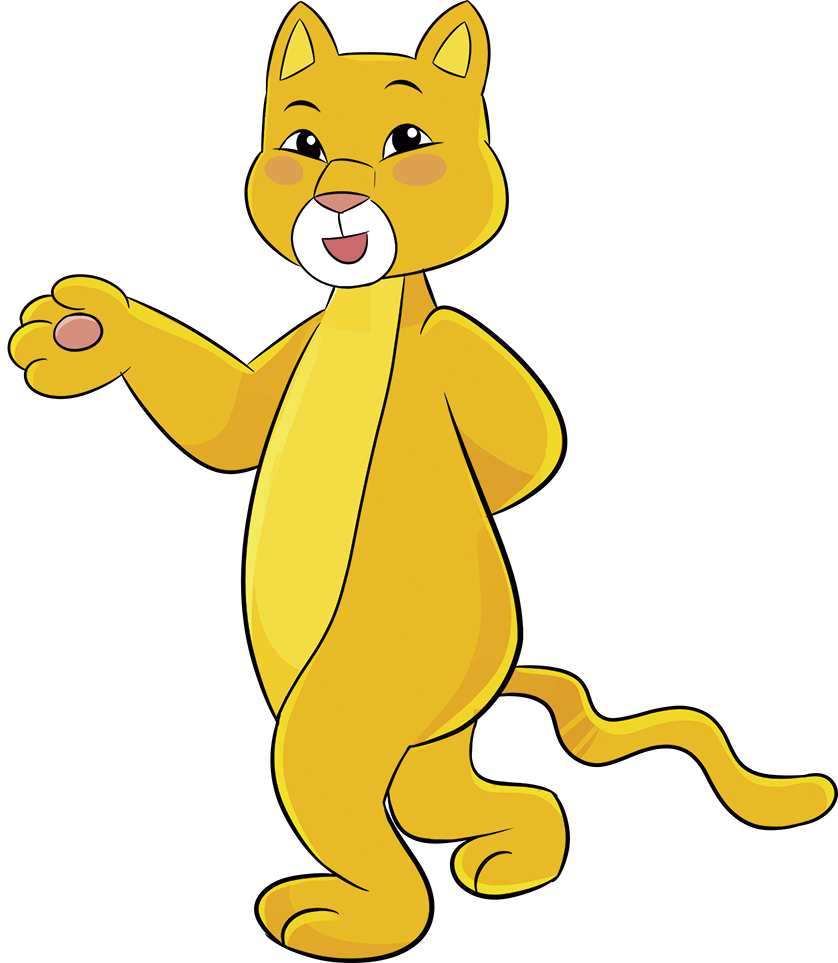 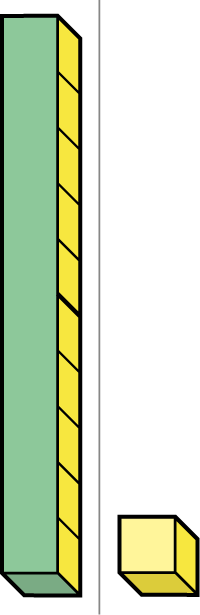 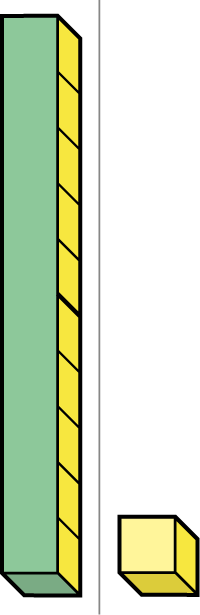 10       3
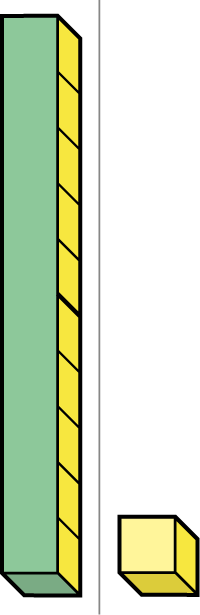 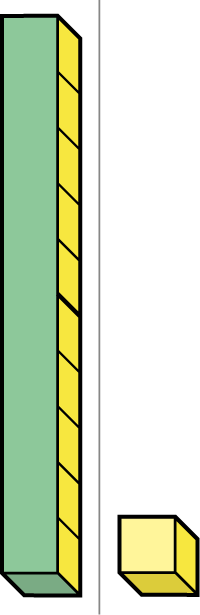 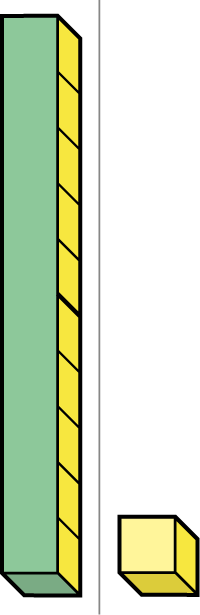 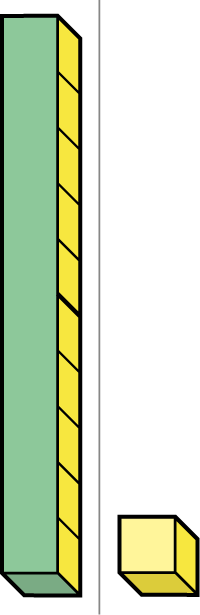 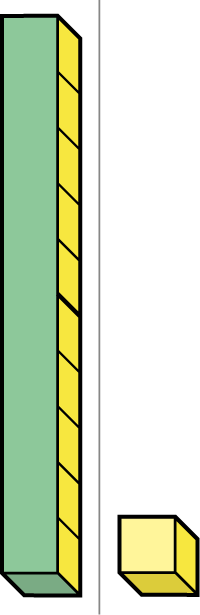 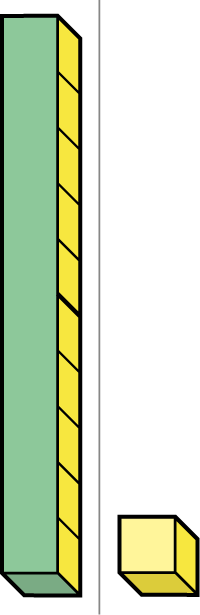 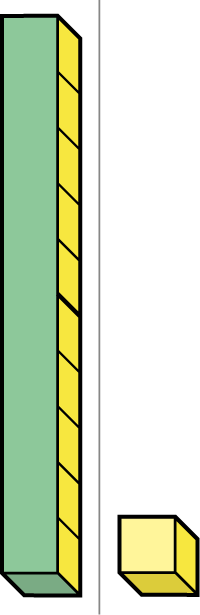 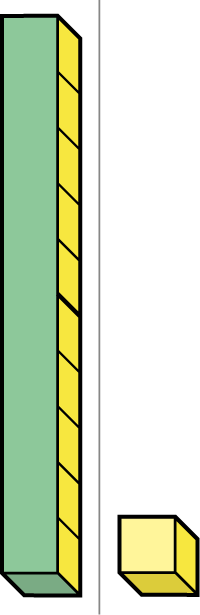 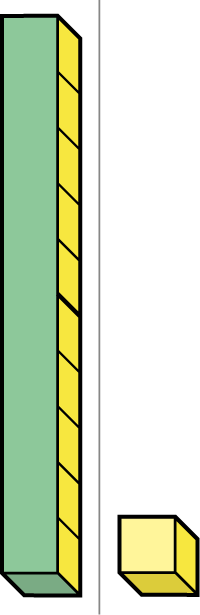 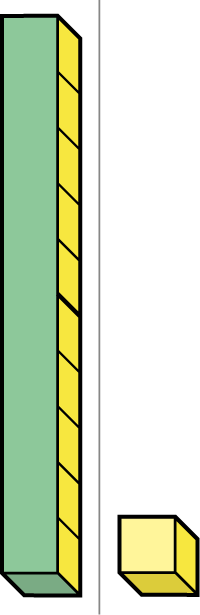 13 – 8
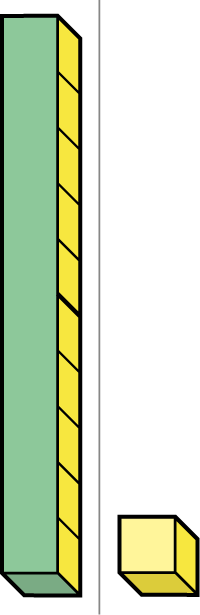 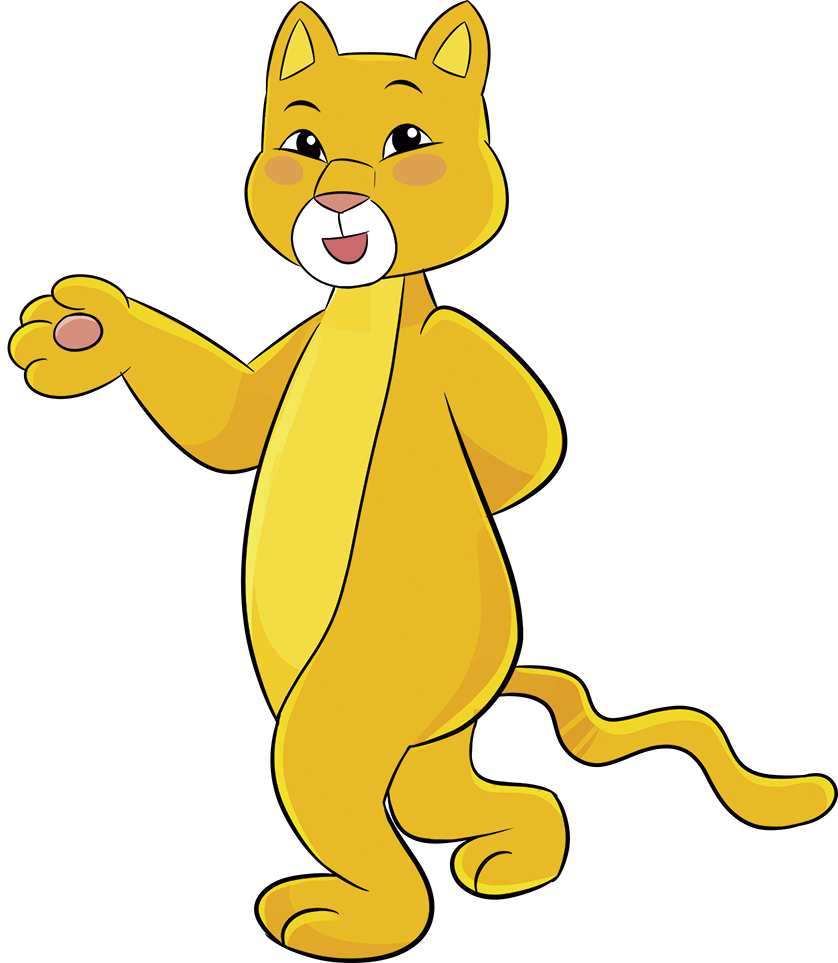 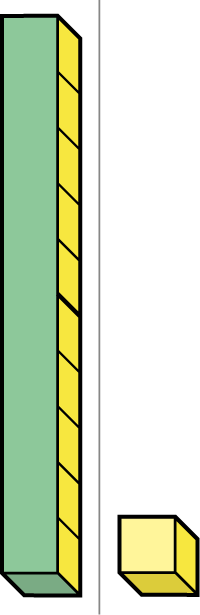 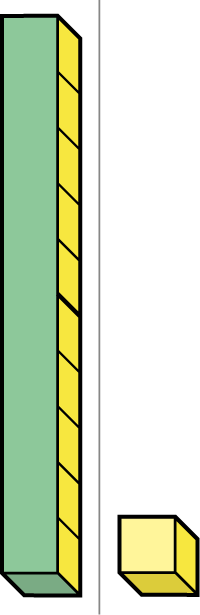 3       10
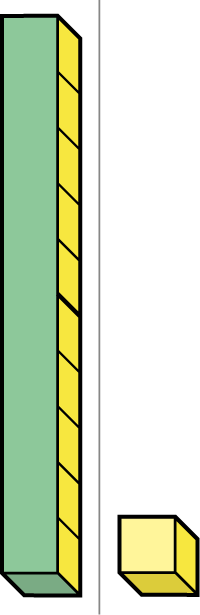 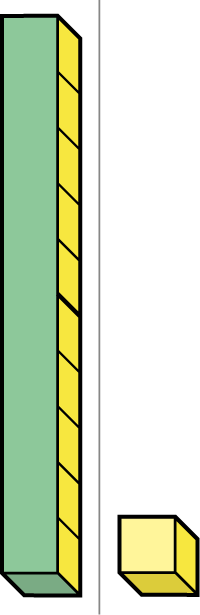 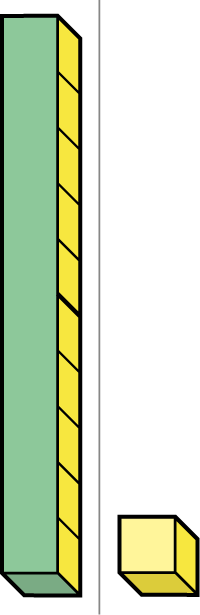 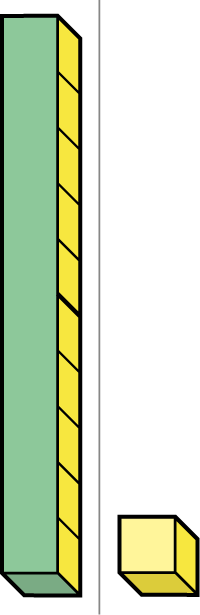 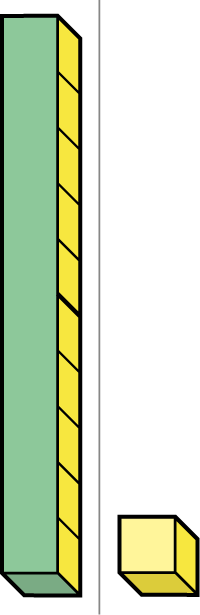 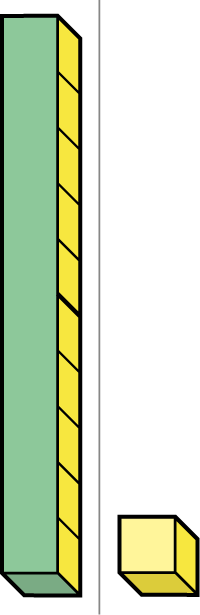 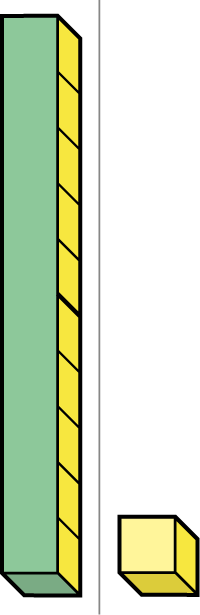 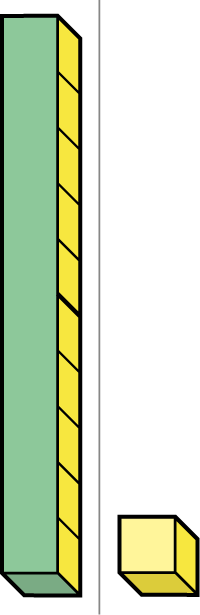 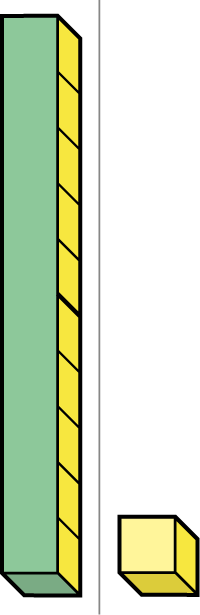 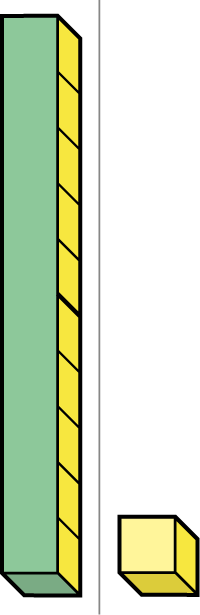 13 – 8
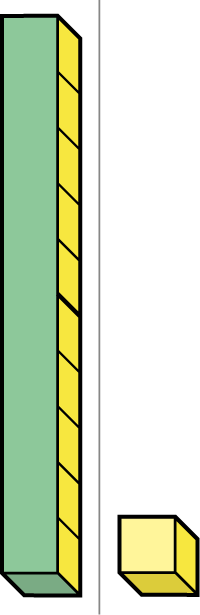 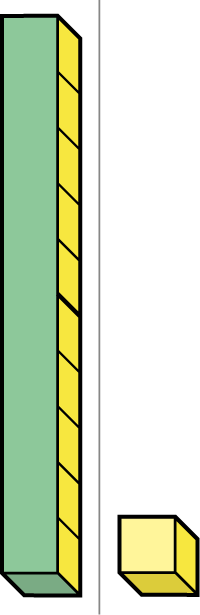 - 8
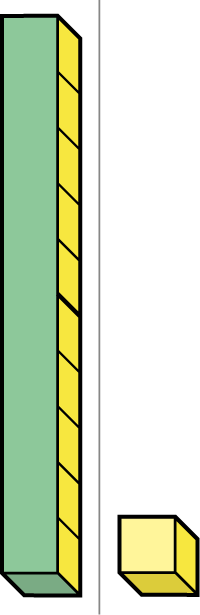 3       10
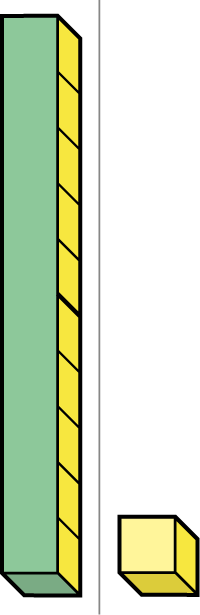 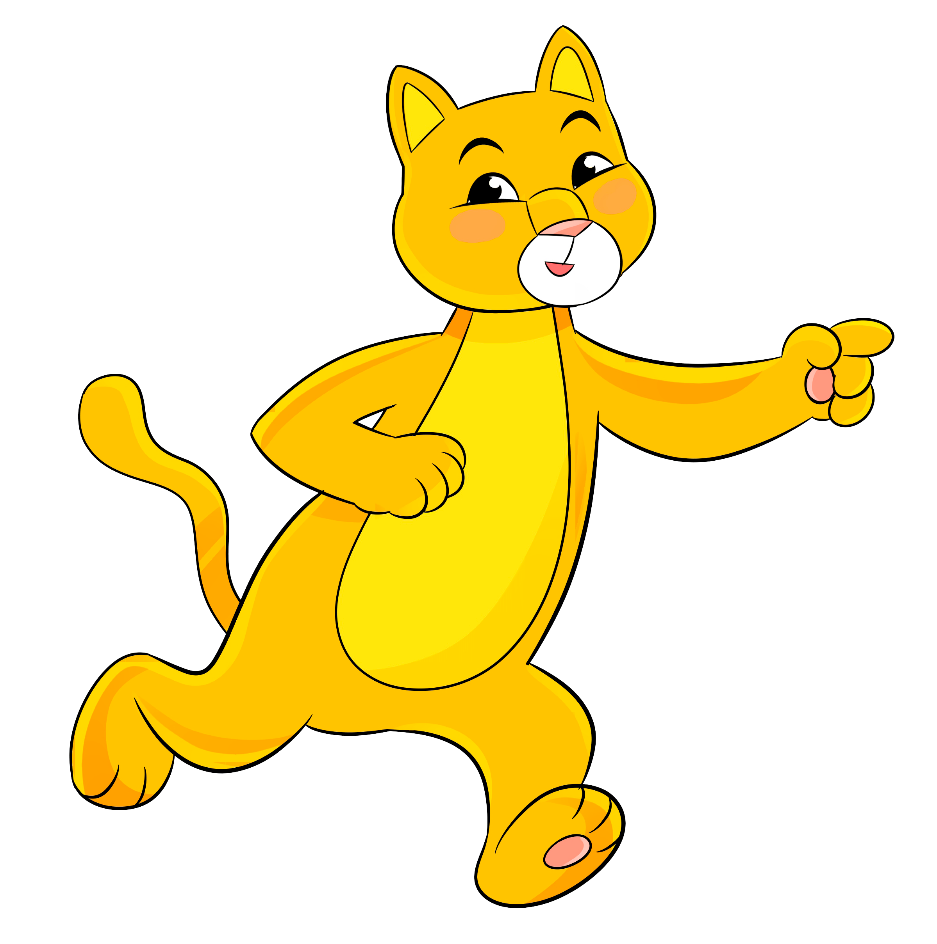 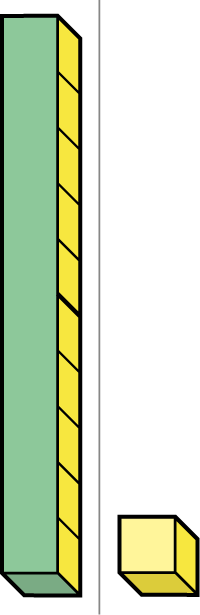 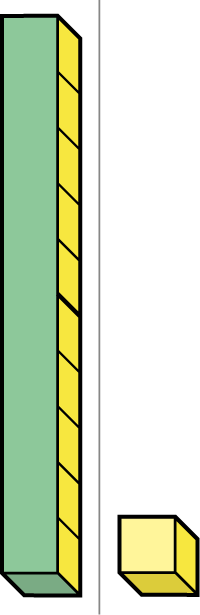 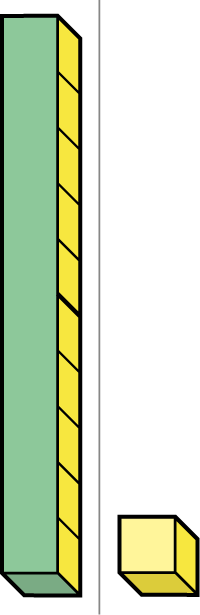 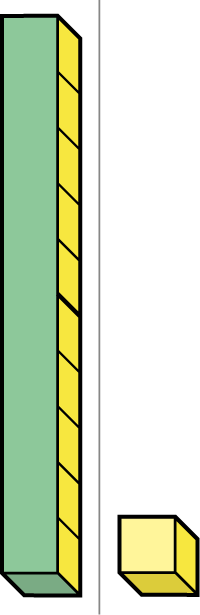 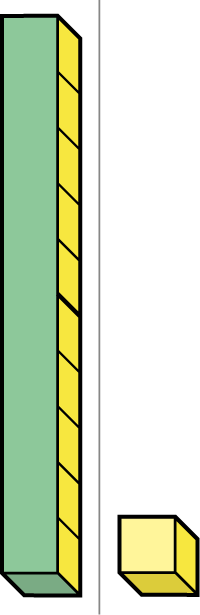 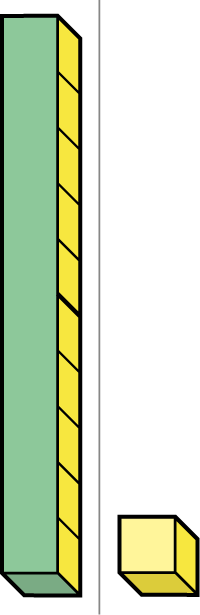 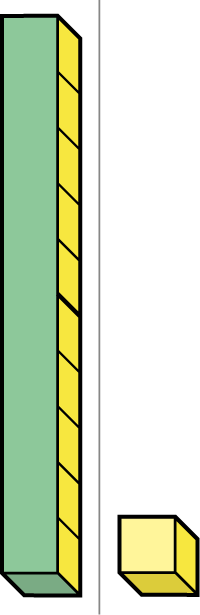 13 – 8
- 8
3       10
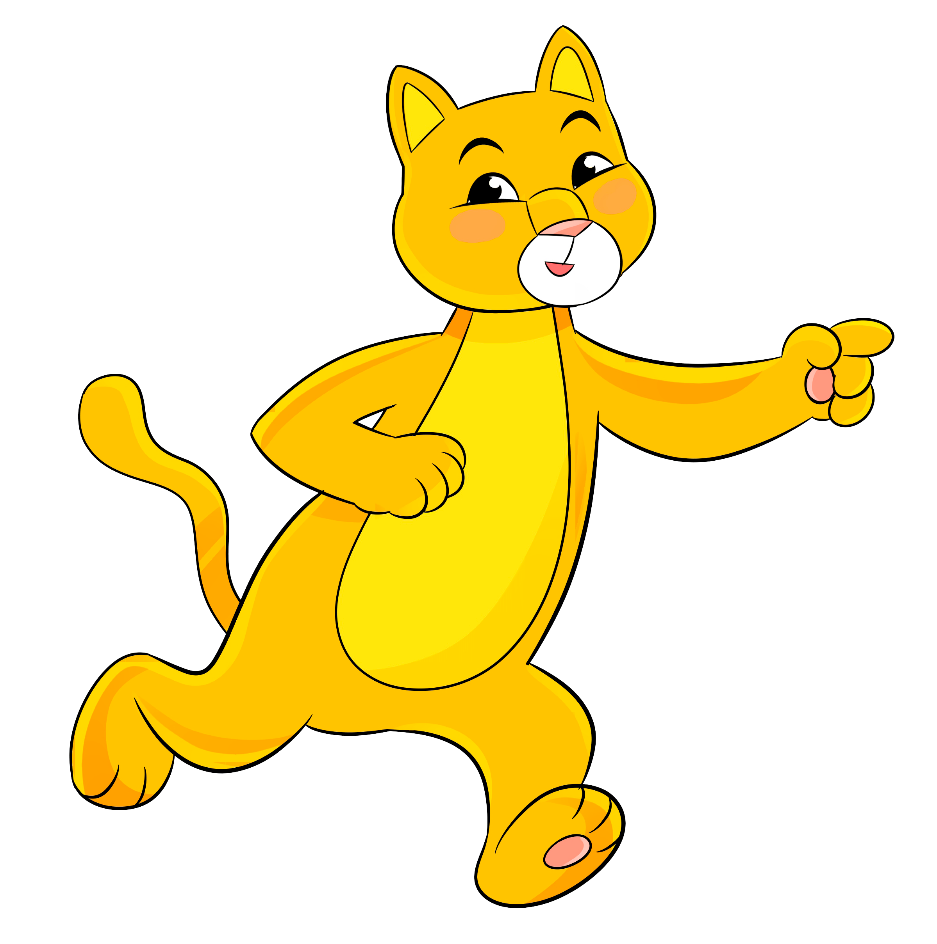 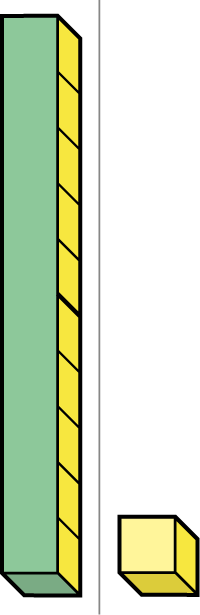 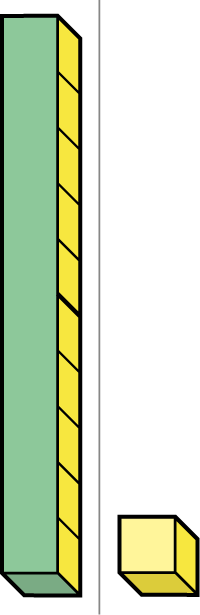 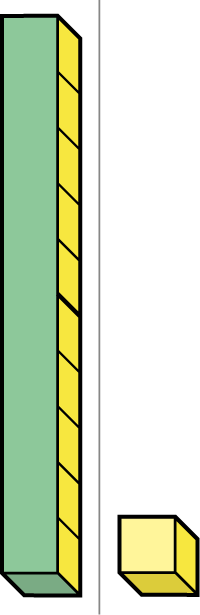 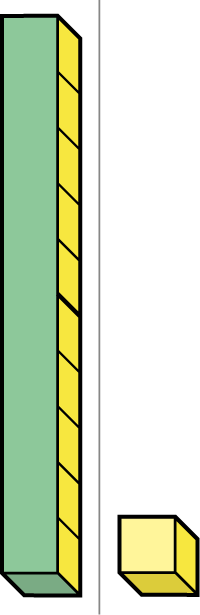 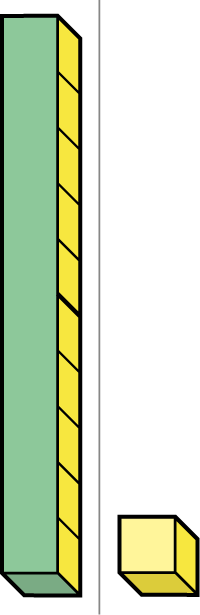 13 – 8
= 2
- 8
3       10
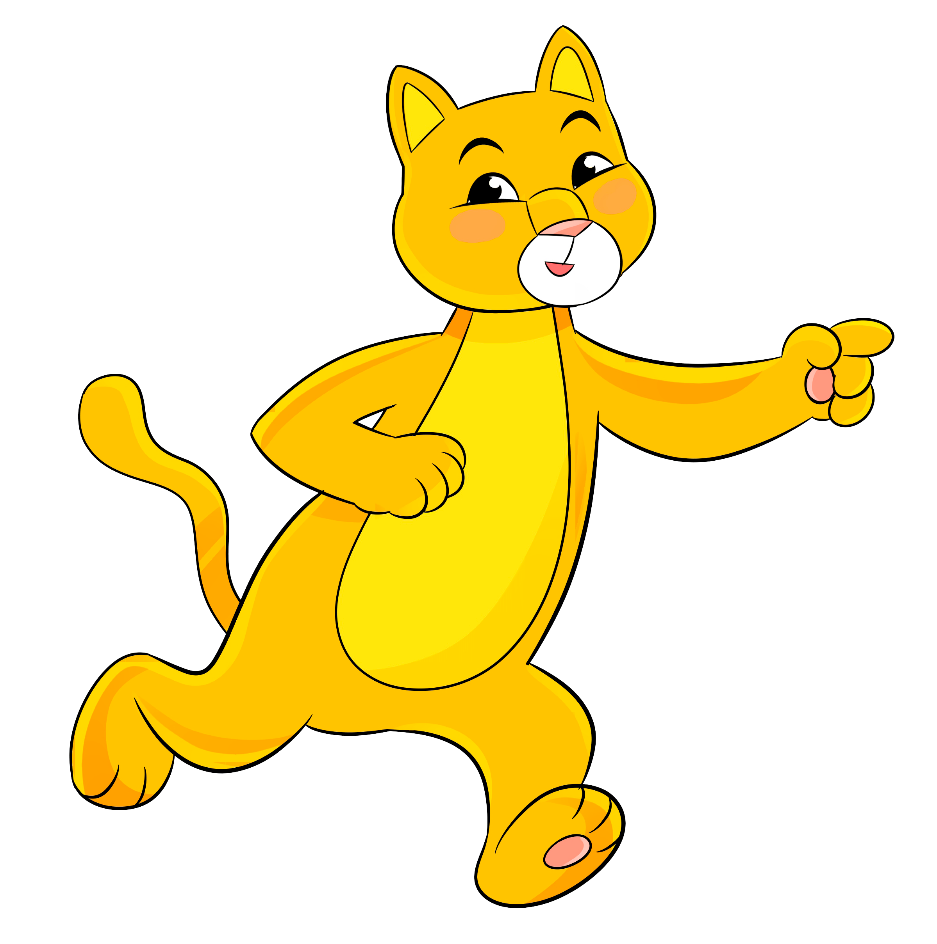 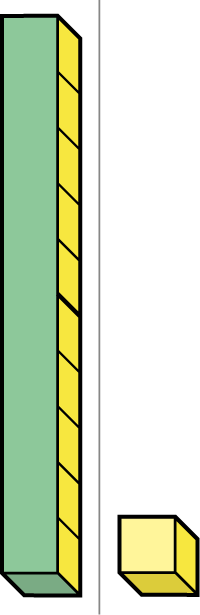 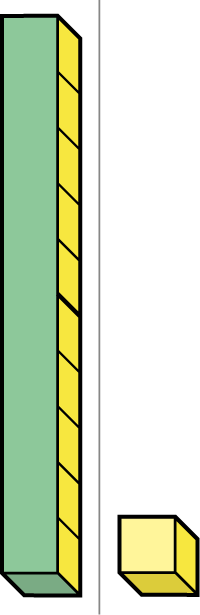 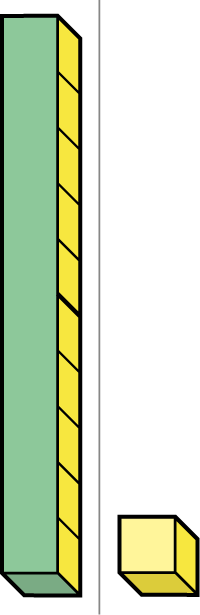 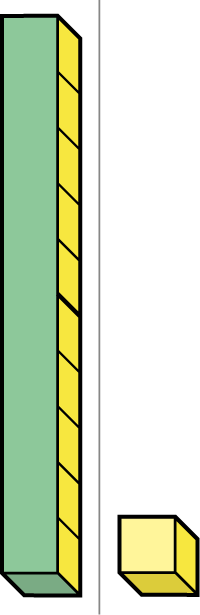 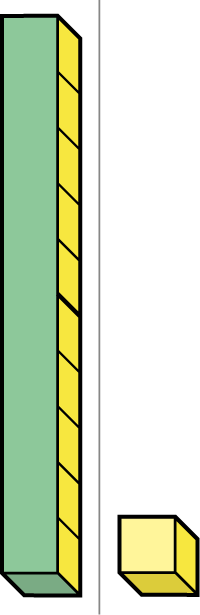 13 – 8
= 2
- 8
3       10
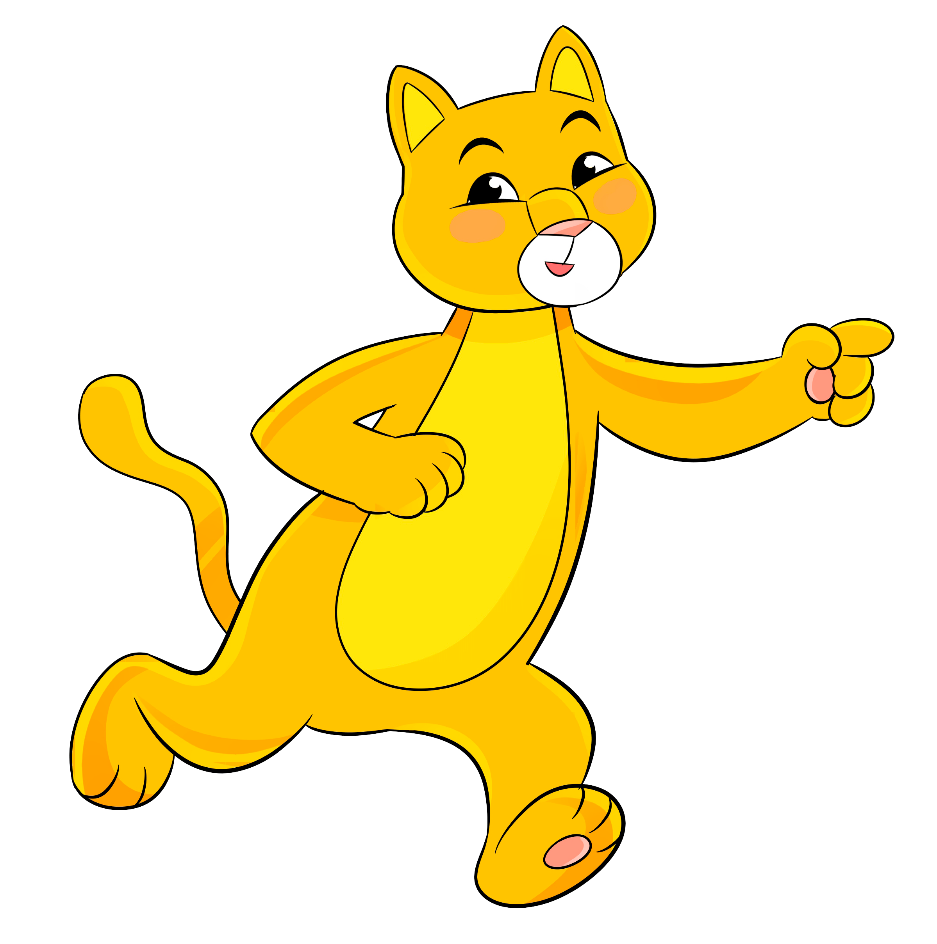 5
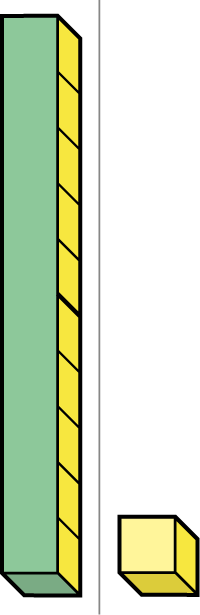 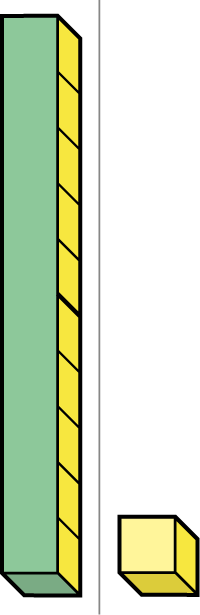 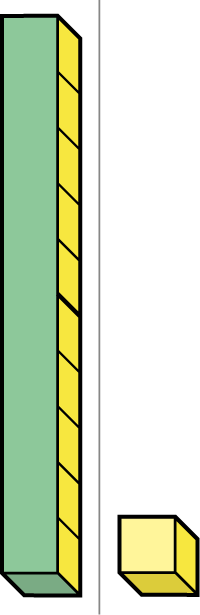 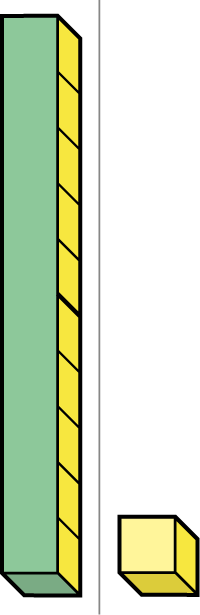 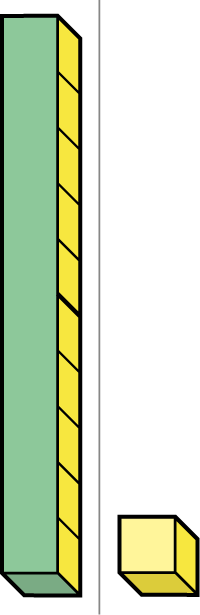 Sigamos practicando.
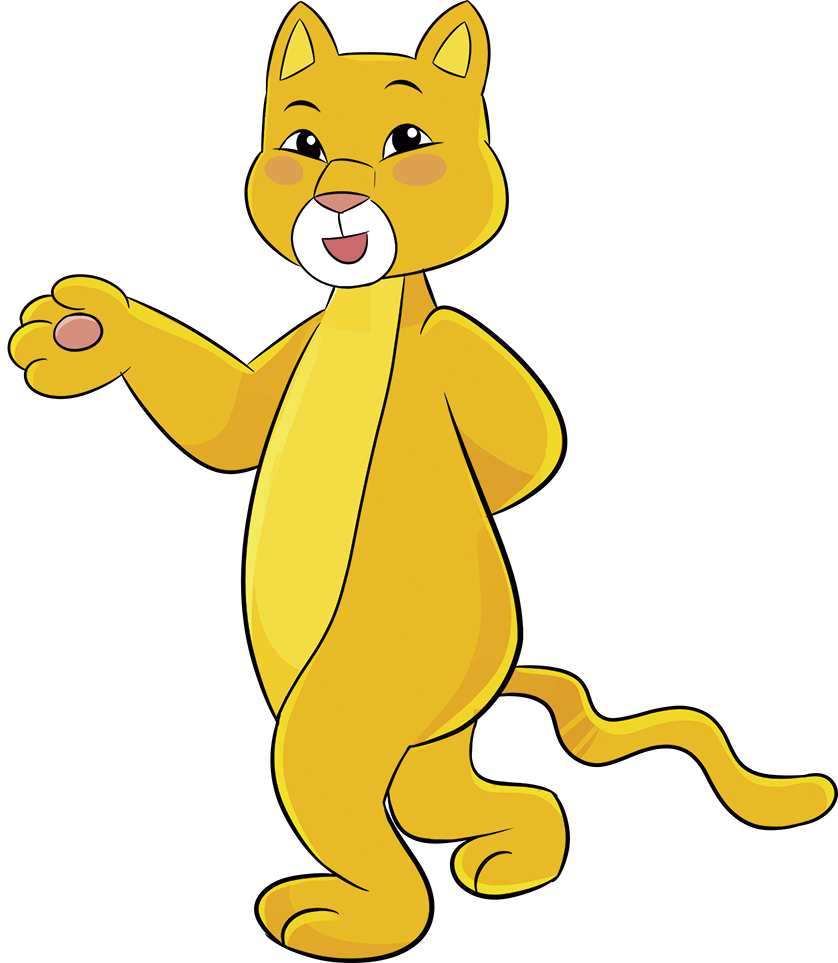